HealthFlex for West Virginia
Introducing: HealthFlex for 2022
HealthFlex—Exceptional Quality
Benefits to Participants and Families
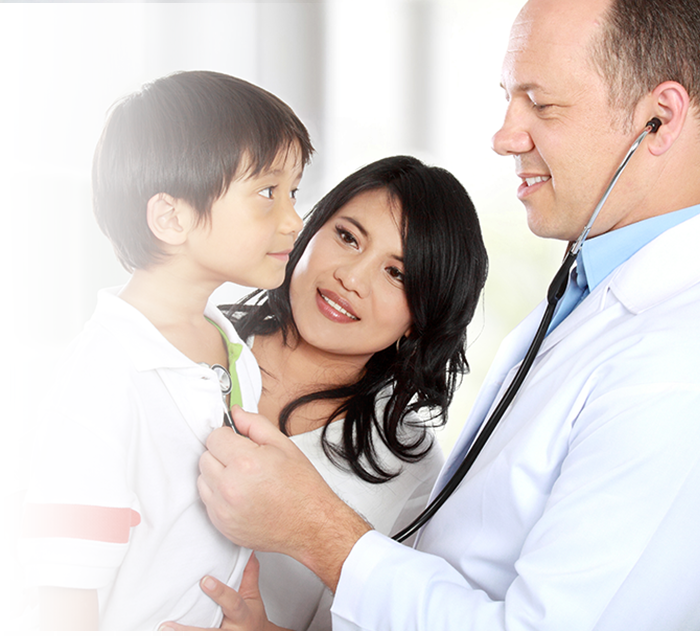 Broad coverage for medical, pharmacy, behavioral health, vision and dental 
Comprehensive well-being programsand incentives
Tax-advantaged reimbursement accounts 
Dedicated Wespath customer service support
Tools and programs to support consumerism (e.g., telemedicine)
Helping Individuals Choose
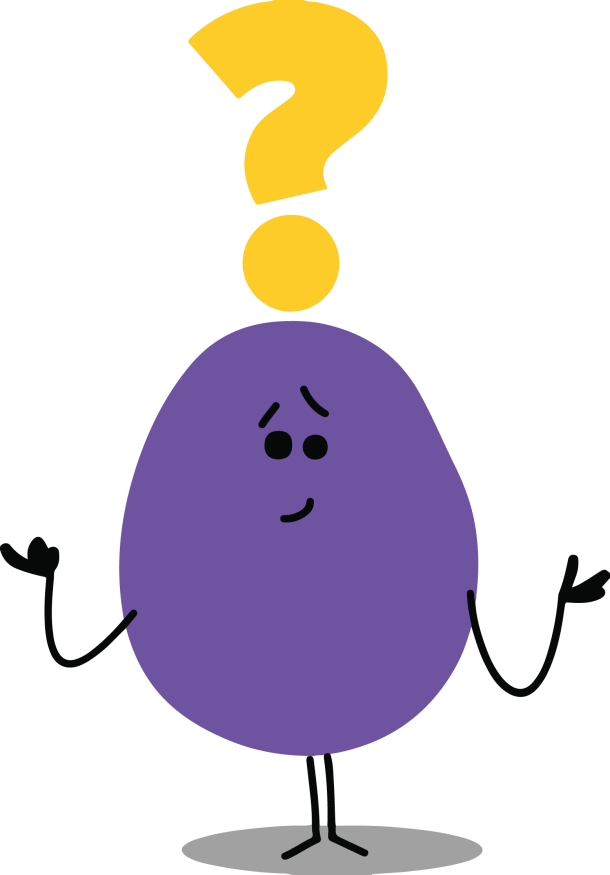 How many people am I covering?
How much service will we use?
How comfortable am I with large expenses?
How close am I to Medicare?
Get answers from:
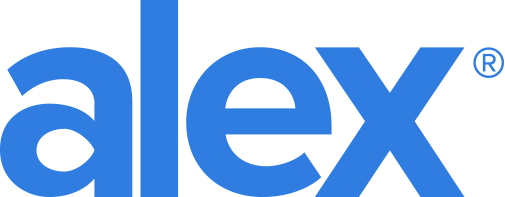 ALEX Benefits Counselor
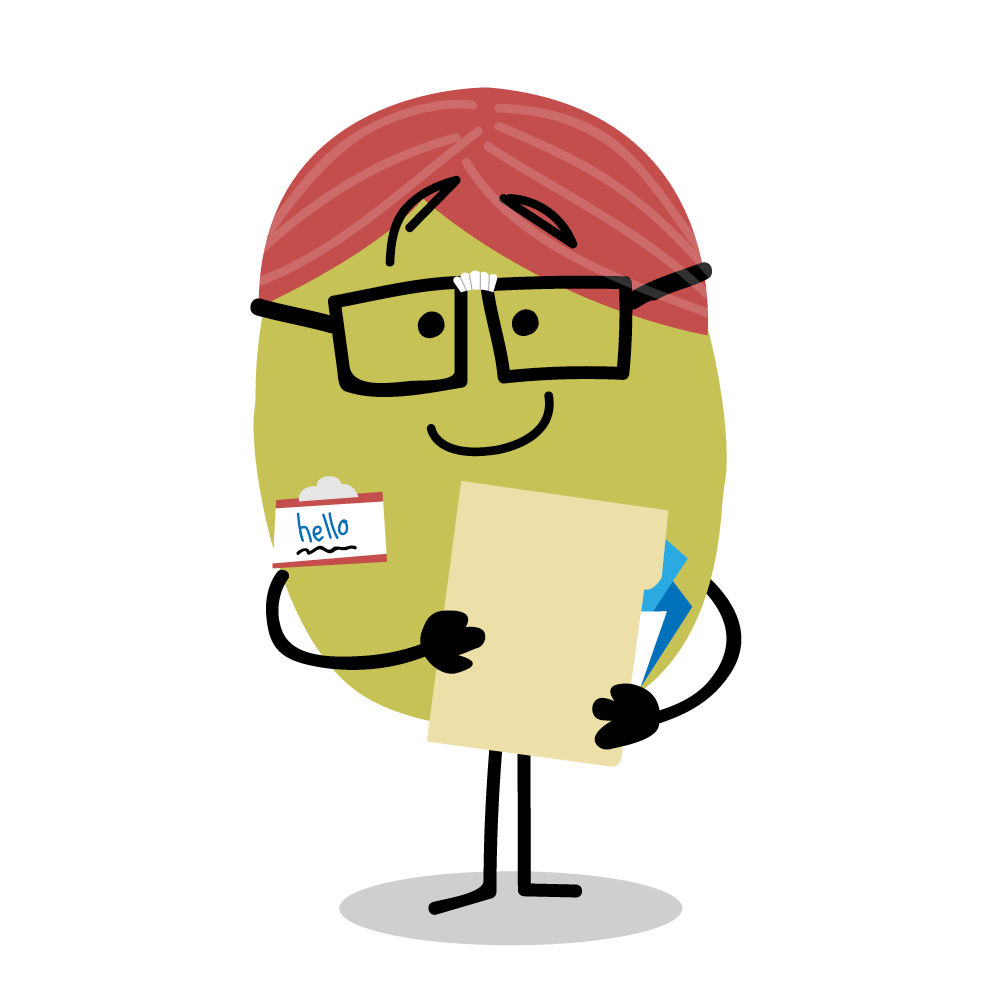 Available for Annual Election
Lively graphics, animation, and humor
About 20 minutes to complete
Explains confusing  benefit concepts and info with simple language
Personalized recommendation for plan choices and health account contributions
All HealthFlex Plans—How They Work
Plan pays all of covered expenses
Participant pays all	Participant pays part
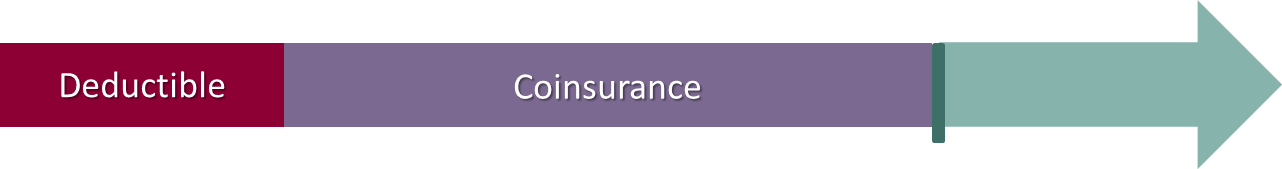 Participant can use:FSA, HRA or HSA $
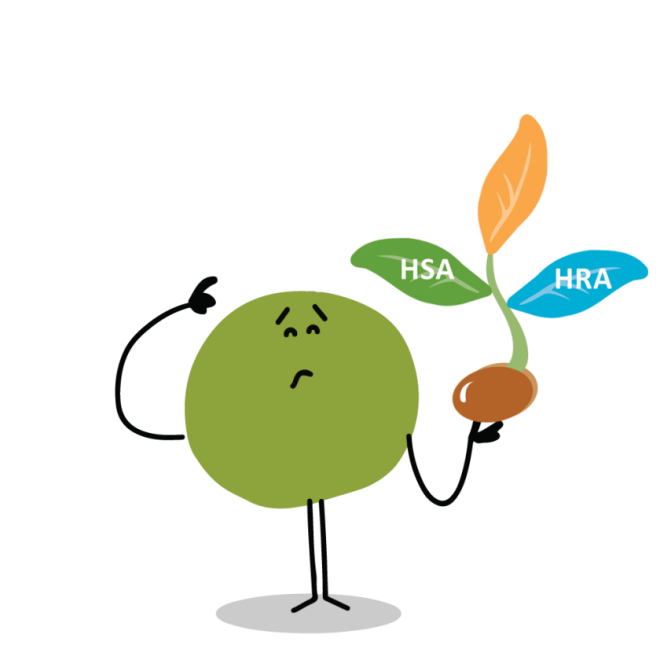 OOP Max
Copayments can be due before or after the deductible has been met, but not after the OOP max has been reached.
100% coverage on in-network wellness and preventative services
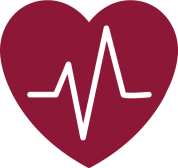 Included in All HealthFlex Plans
Deductible that must be met before medical services are covered
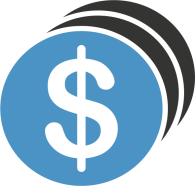 An out-of-pocket maximum that is a cap on all covered expenses (not including dental/vision expenses)
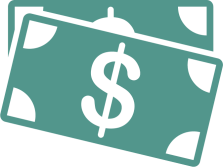 The same provider networks/ drug formularies and discountson service and medication
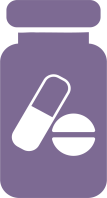 Coinsurance payments on inpatient and outpatient services
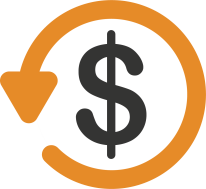 Different Health Benefits Safety Nets
HIGHER	Monthly Premium	LOWER
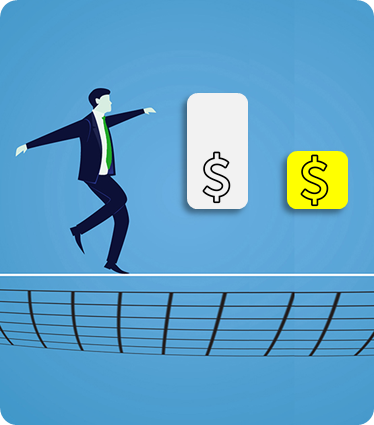 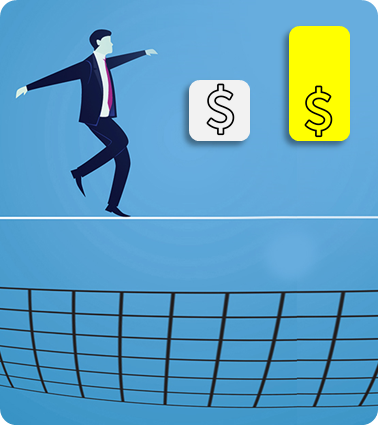 Monthly Premium
Bills forServices
Monthly Premium
Bills forServices
Closer Safety Net
Lower Net (still protected)
HealthFlex Plans
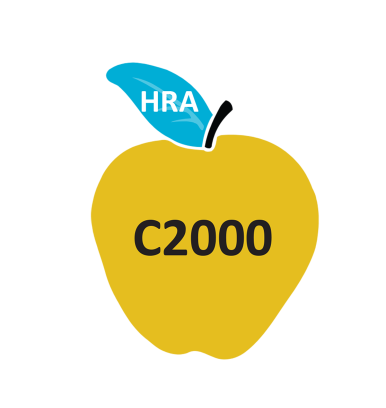 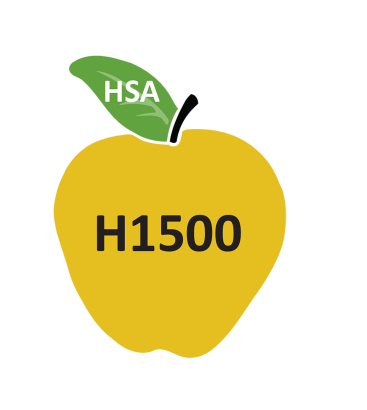 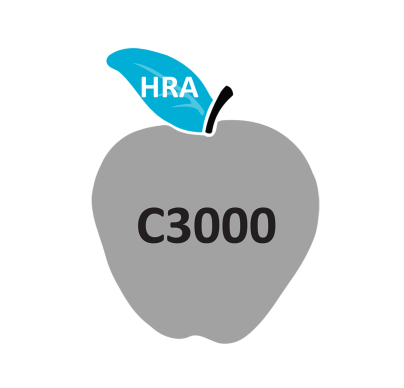 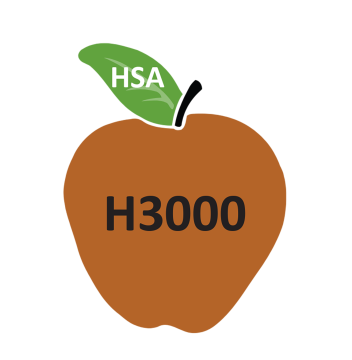 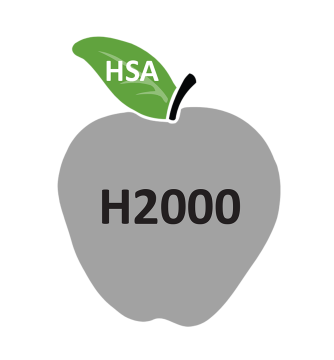 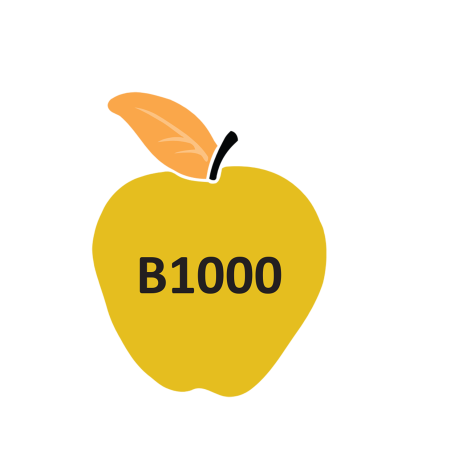 Plans with HSA
Plans with HRA
Which Plan Is the Best Fit?
Some plans cost more each month in premium, but have lower out-of-pocket costs for services; and some have higher out-of-pocket cost for services, but cost less in premium.
[Speaker Notes: Let’s take a moment to orient ourselves to the plans and some of the images you will see.
You’ll see the plan’s name on each apple
The leaf on each apple tells you what kind of health account may come with the plan.  The green leaves are for HSA plans—these come with Health Savings Accounts (we’ll talk more about what that means later).  The blue leaves are for HRA plans—these come with Health Reimbursement Accounts.  The orange leaf means the B1000 does not come with a health account.
You’ll also notice the apples are different colors.  The gold colored apples have the highest cost in premium each month and also mean you’ll pay less when you need to see a doctor or get a medication. The silver and bronze colored apples cost lest in premium each month and mean you’ll pay more when you need to see a doctor or get a medication.

There is no “good” plan or “best” plan. They are all plans that will protect you if you have catastrophic expenses. They just work differently. And now we are going to talk about how they work.]
HealthFlex Plans
If > 1 person is covered the family deductible always applies
Deductibles illustrated above assume participant and covered spouse (if applicable) meet HealthQuotient (HQ) incentive requirement.
[Speaker Notes: Most of this graphic is in your “How do I choose” brochures (point out in folder).  More detail can be found in the plan comparison (also in your folder). The pharmacy row is on this slide but not in your brochure—but this information is in your plan comparison
The green boxes are the HSA plans. These come with Health Savings Accounts.  The blue boxes are the HRA plans—these come with Health Reimbursement Accounts. The orange box is the B1000—this doesn’t have a health account.
Top row: names of each plans. The plans on the left of each set of plans has the highest premium (H1500, C2000, B1000) and as you move right, the premiums decrease.
Next row: the health account funding. This tells you how much money comes with the plan. At the beginning of the year, this is how much money is already in the plan to help you pay for expenses—deductible, copays, coinsurance.  You can see that the plans onthe left (H1500, C2000) have the most money that comes with the plan. These are also the plans you pay the most for.  The H3000 comes with an HSA that you can contribute to but no money included. The B1000 has no health account.
The red row shows the deductible (assumes HQ completed). The plans on the left of each section (H1500, C2000) have lower deductibles—they also cost more each month.  As you move to the right in each section, the deductible goes up—but the plan costs less each month.  Note the white box in the section of HSA plans.  This is because the deductible acts differently in an HSA plan than the other plans. In the HRA plans and B1000—if only one person has expenses, they only have to meet the smaller, individual deductible (example is $2000 in C2000 or $1000 in B1000) before the plan starts paying. In the HSA plans, if you have more than one person covered, you have to meet the higher, family deductible—even if only one person has expenses. This is due to the IRS requiring the family deductible to be a certain level in order to qualify to contribute the family amount to the HSA (more later).  Point out how health account offsets higher deductibles
The yellow row highlights the out of pocket maximum. This is the most you’ll pay for any covered expense. You’ll see the maximum is lower for the plans that cost more each month.  Point out how health account offsets higher OOP max
The last row highlights the pharmacy plan differences (more detail in your plan comparison). The biggest difference is that you have to pay the deductible before your copayment or coinsurance applies for HSA plans.  So if you need a medication Jan 1, in the HSA plans you pay the full discounted amount but in the HRA and B1000 plans, you pay the copayment or coinsurance.]
Most Plans Include Health Account Funding
Tax-advantaged accounts help participants be more involved in how they spend money on health care.
4 of 6 HealthFlex plan premiums  include employer contributions into a health account.
* HSAs permit you to make tax-advantaged contributions, too.
Plan Similarities and Differences
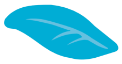 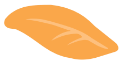 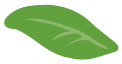 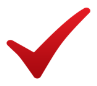 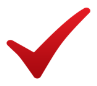 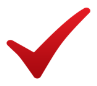 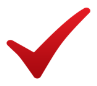 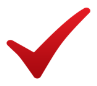 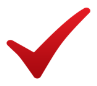 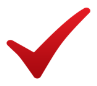 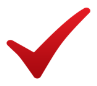 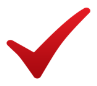 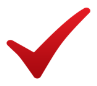 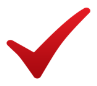 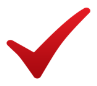 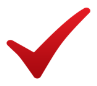 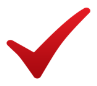 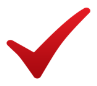 Plan Similarities and Differences
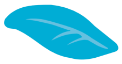 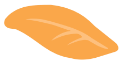 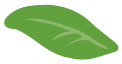 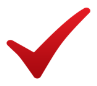 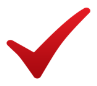 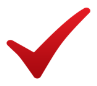 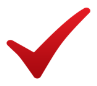 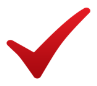 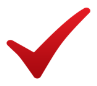 HealthFlex Plans vs Current WVUMC Plan
If > 1 person is covered the family deductible always applies
2022 Monthly Net Cost By Plan
[Speaker Notes: Complete with conference-specific plan premiums if desired, or delete. Use red box to highlight the default.]
Dental Plan Choices—Cigna
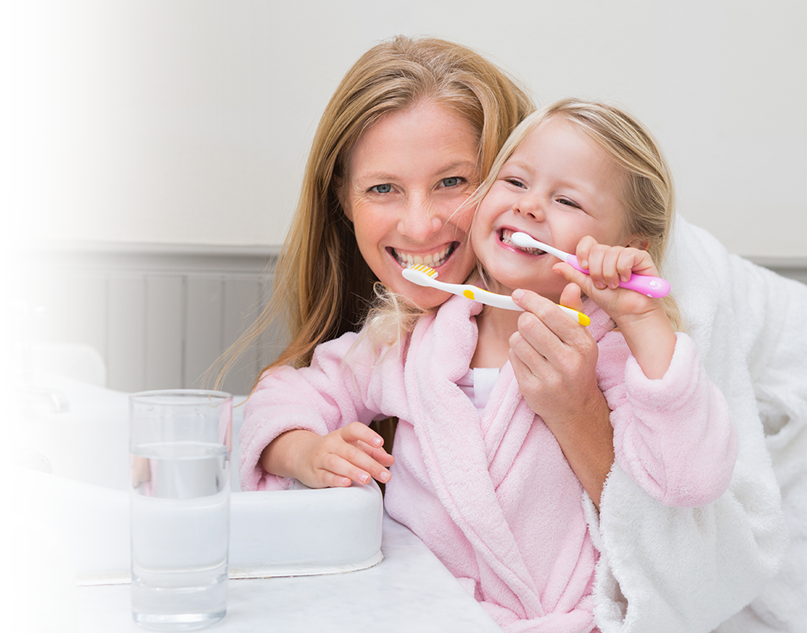 Cigna Advantage Network
Wellness benefit increases PPO/Passive PPO annual maximum ($150 per year up to $450 higher)
Find an in-network dentist:cigna.com
*	Out-of-network subject to reasonable/customary limitations
[Speaker Notes: You choose between 3 dental plans (point out dental comparison).

All use CIGNA and the Advantage network. 2 are passive PPOs, which means you have the same level of benefit whether your dentist is in network or not. You do get the advantage of discounts if your dentist is in network.

The PPO plan has more generous benefits if you go to an in network dentist.

For dental plans—they don’t have an out of pocket maximum, instead they have a maximum benefit. So the plan will pay its share up to the maximum, and then it won’t pay any more that year.

For all plans, if you get your preventive check ups, you can increase your maximum benefit by $150/year for up to 3 years in a row. So you can actually increase your maximum benefit by up to $450 just by getting your teeth cleaned (which is covered!) 

You may also want to point out that you don’t get an ID card if you elect dental. You can print one online or pull it up on your phone from Cigna after 1/1. The Health Team can also help you print it after 1/1]
Dental Plan Premiums*
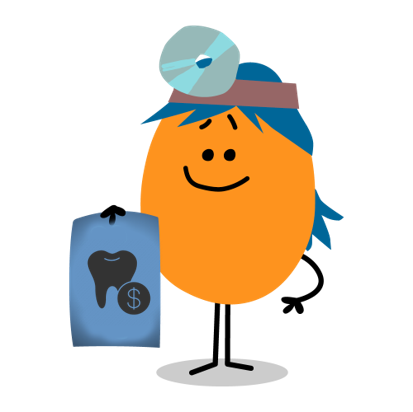 *Conference is providing an additional $40/month to help offset dental/other costs--more information on how credits will appear will be provided in the fall prior to Annual Election
[Speaker Notes: Complete with conference-specific plan premiums if desired, or delete. Use red box to highlight the default.]
Vision Plan Choices—VSP
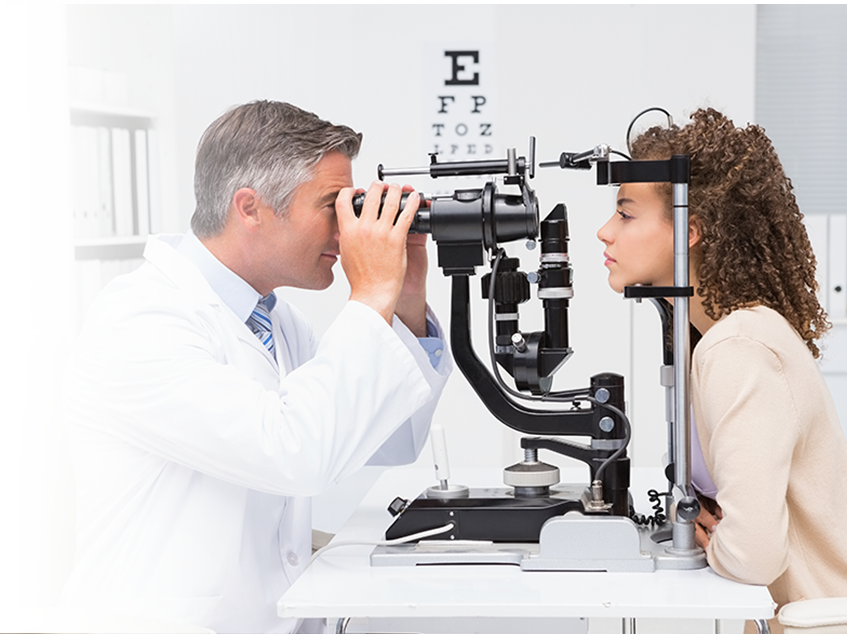 Vision
Exam-only:  Exams covered(glasses, materials discounted)  
Full service: Exam plus $160 toward glasses or contacts 
Premier: Exam plus $200 (each)toward glasses and contacts or 2 pairs of glasses
To find in-network vision provider:vsp.com
[Speaker Notes: You’ll also choose between 3 vision plans (point out vision comparison).

All use the VSP network .

Exam core is actually included in the cost of your medical plan and just covers the eye exam. 
The full service and premier plans give you money to spend toward glasses and contacts. 

Also no ID cards. VSP doctors usually just pull up your benefits in their system. Can print one if you want to or call the Health Team to help you print one.]
Vision Plan Premiums
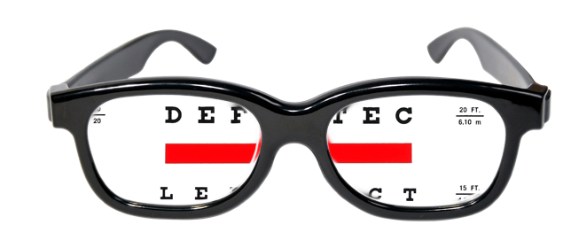 [Speaker Notes: Complete with conference-specific plan premiums if desired, or delete. Use red box to highlight the default.]
Well-Being Overview
Well-being programs based on 5 dimensions
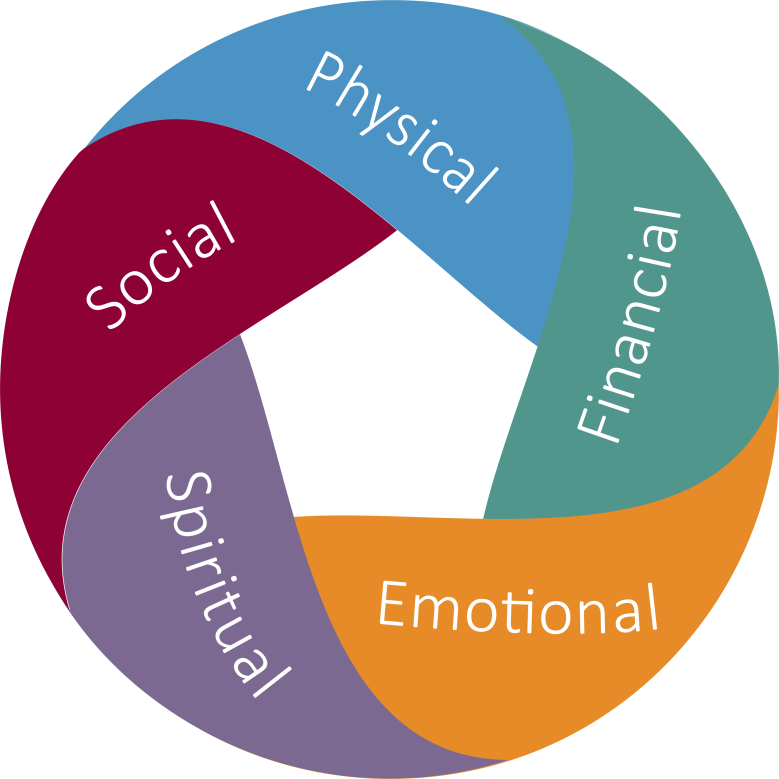 Well-Being Programs
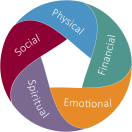 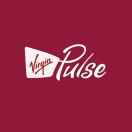 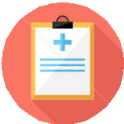 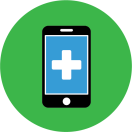 Well-Being Programs
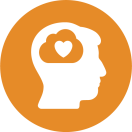 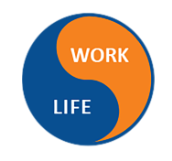 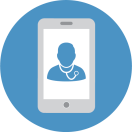 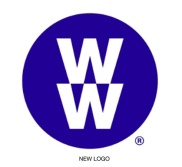 Health and Wellness Team–Additional Advocacy
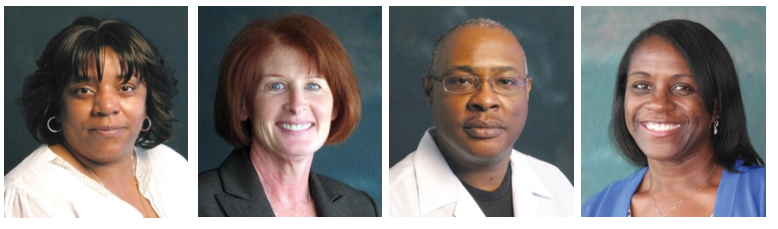 Additional layer of customer service, advocacy and expertise
ALEX Benefits Counselor
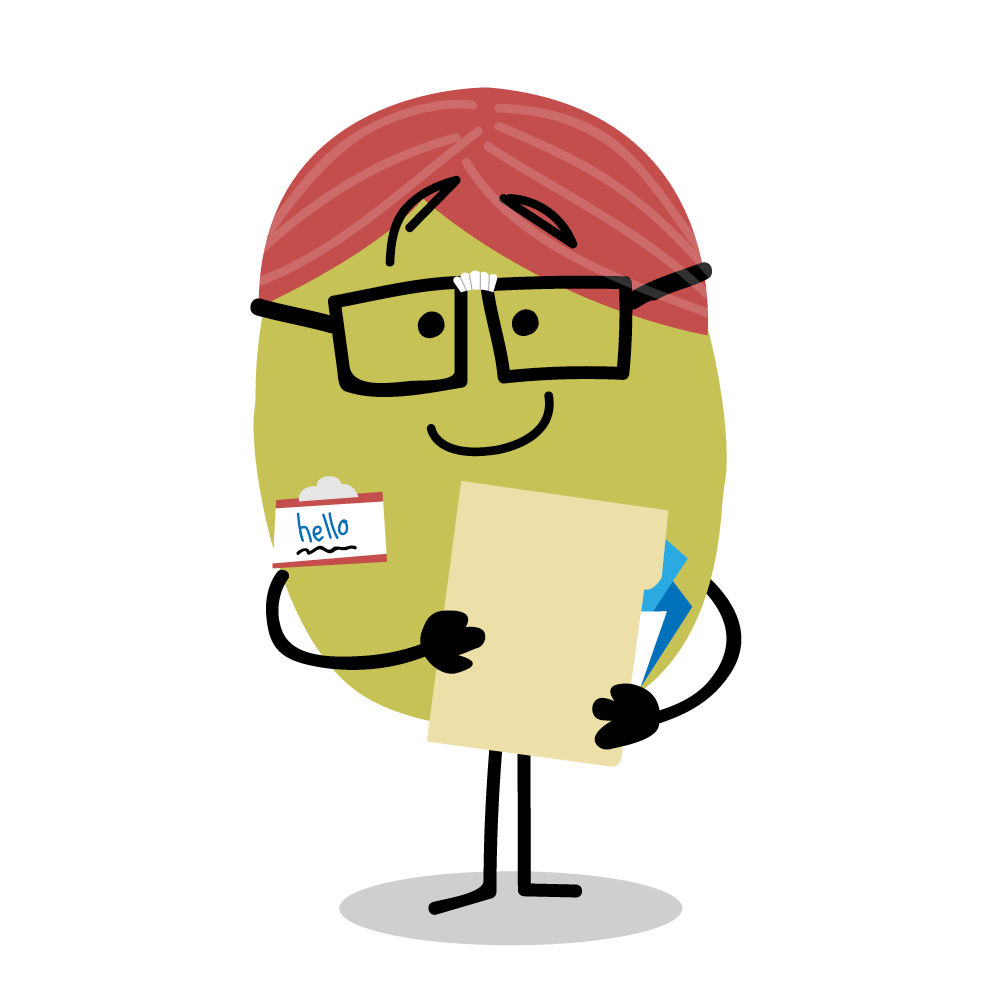 Available mid-September through Annual Election
Lively graphics, animation, and humor
About 20 minutes to complete
Explains confusing benefit concepts and info with simple language
Personalized recommendation for plan choices and health account contributions
[Speaker Notes: Alex is the first decision support tool that will be available to you (September). It is an uniquely engaging online tool that offers personalized benefit education and decision support experience. 

We have received a very positive feedback and we will have an opportunity to show you a demo tomorrow afternoon.

The whole tool takes about 30 minutes to complete but it depends on the user. Average time spent is less than 10 minutes]
ALEX Recommends a Plan
ALEX “crunches” the numbers: premium, credit, and estimated out of pocket costs
Compares side by side and recommends a plan for you
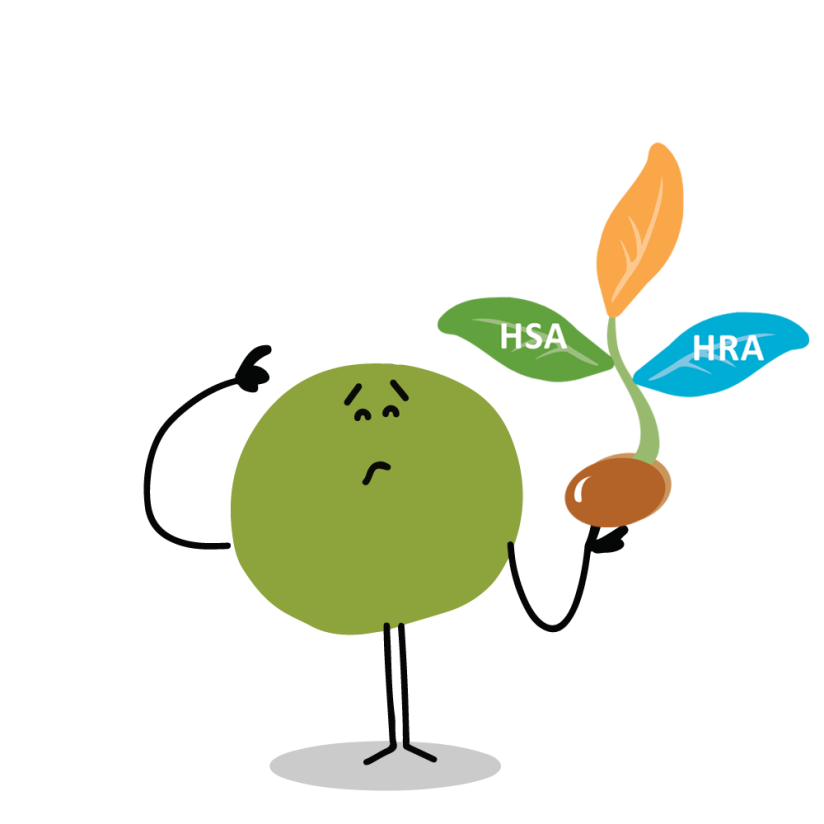 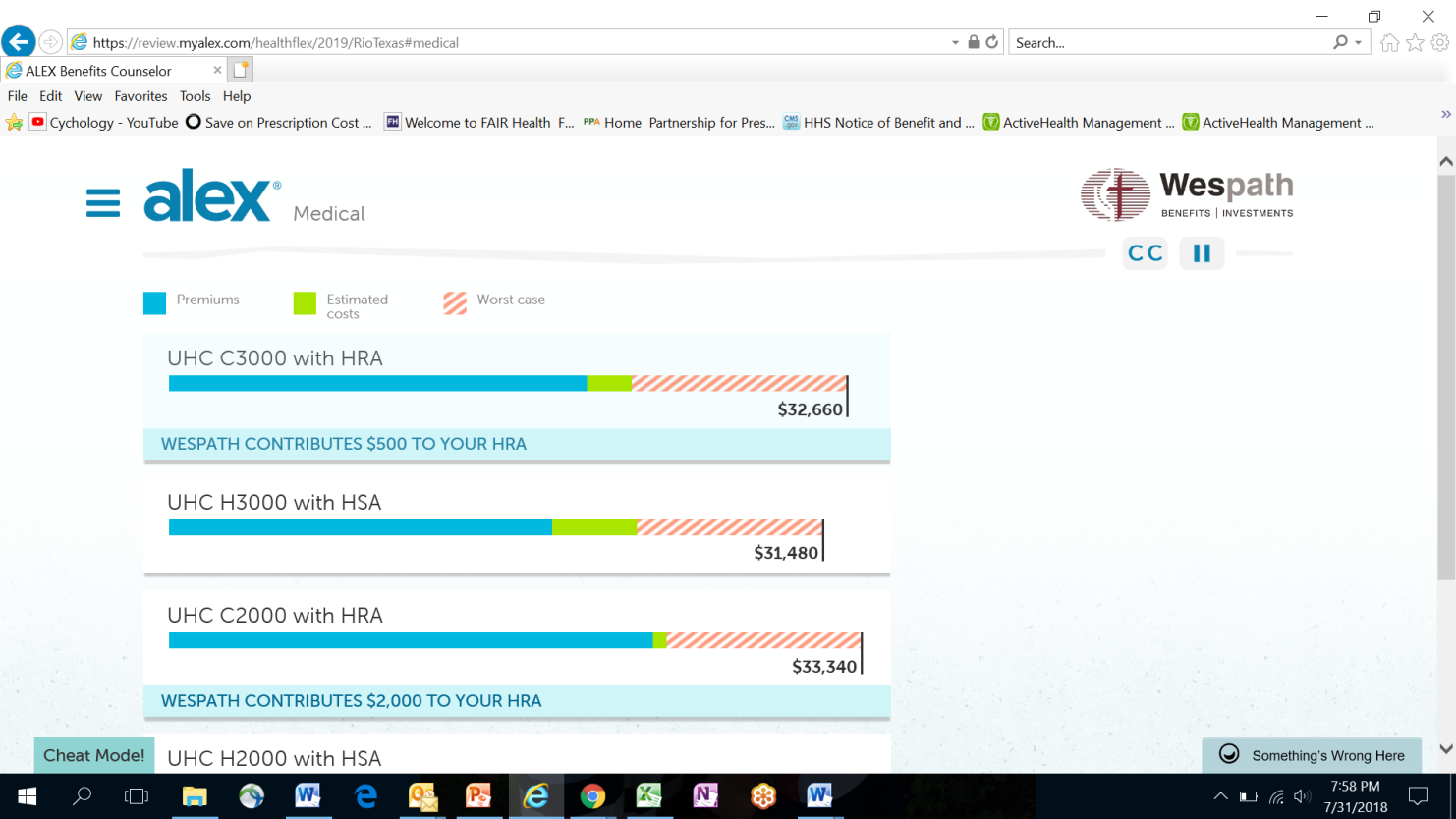 [Speaker Notes: Alex estimates the total yearly out of pocket costs (combination of your premium contribution and the costs for the services you plan to use) for each plan and recommends the one with the lowest overall cost to you based on your personal preferences. 
The cost data is based on the health insurance plan design features and average procedure cost data (estimated utilization). You can go back and change the estimation to see how that changes the recommended plan. 

You do not have to choose the lowest cost plan.  The “best” plan for you might be one that costs more because you are more comfortable having a higher safety net! Or you may feel strongly about a certain type of health account.]
Annual Election (AE): November 3 – November 18
Use ALEX to decide which plans you want
ALEX does not enroll you in any plans!
During AE—make your elections for 2022
Choose from 6 medical/Rx, 3 dental, and 3 vision plans 
Make FSA and/or HSA* contribution elections
Accept the terms and conditions for HSA(if applicable)
Select a primary dentist in the DHMO (if applicable)
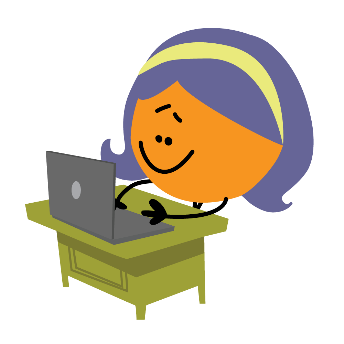 *	HSA contributions require enrollment in an HSA plan and attestation that you are eligible per IRS guidelines
[Speaker Notes: During AE, you make your 2020 elections—plans, health account contributions.

You must accept the terms and conditions of the HSA if you choose an HSA plan—or Wespath cannot open one for you.

If you don’t actually make the elections—you’ll be enrolled in the default plans.  Often—these are not the right plans for you.  So make an active choice!]
Need Help or Don’t Want to Go Online?
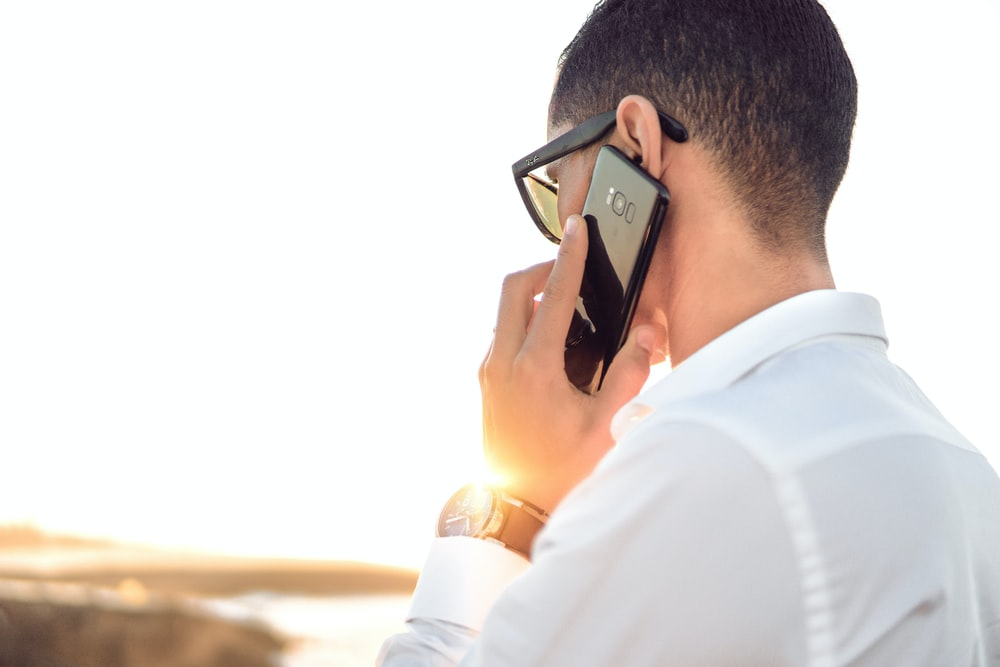 Beginning in late October, you can contact our AE support center by phone for information 
Basic medical plan information(HSA vs. HRA vs. PPO plans)
Health account information(differences and limits)
Drug pricing differences between plans
AE Support: 1-844-688-1375
Monday – Friday ⁄ 7a.m. – 7 p.m., Central time
[Speaker Notes: Our AE Support Center representatives will be available beginning in late October to answer questions specific to the plans available your choices.

Representatives are available Monday through Friday from 7AM to 7PM Central Standard Time.]
Rx Transition
Review formulary to see if your medications are listed
Speak to your doctor about generic alternatives
During AE, price medications online to determine how each play will pay
Get maintenance medication refills in December, if possible
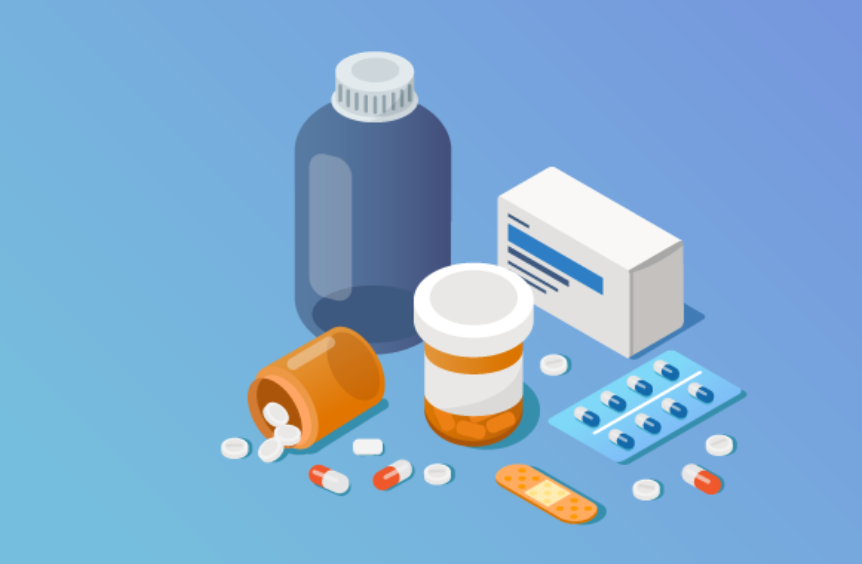 Timeline
January 2022 
New benefitsgo live
Summer 2021
Wespath direct participant communications begin
November 2021
Annual Election—participants choose medical, dental, and vision plans
Fall 2021
Decision support  (ALEX) available to participants
Participant workshops
AE communications
Webinars
Choosing your plan
Plan comparisons
Finding a doctor
Prescription transition
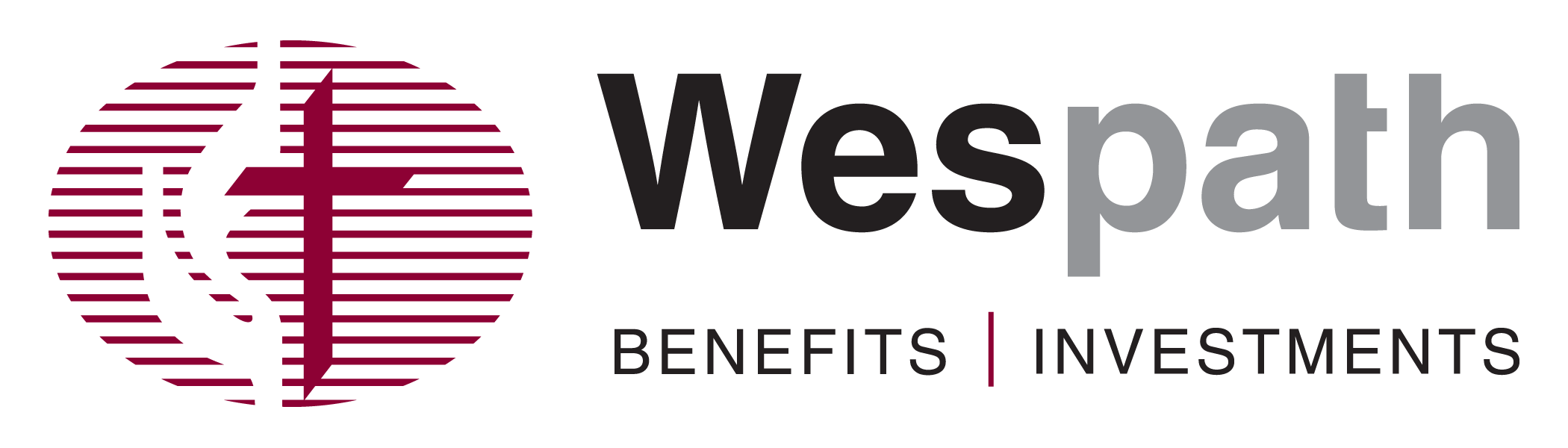